МБДОУ общеразвивающего вида 
д/с «Солнышко»
 п. Савинский
 Архангельской области
 2015г.
Познавательно-творческий проект «Наш край-Поморье. Животные и растения Архангельской области.»Авторы: Адаменко Лариса Алексеевна, Огурцова Марина Александровна
Цель проекта:
Систематизировать первоначальные знания о типичных представителях животного и растительного  мира Архангельской области.
Задачи проекта:
Обучающие:
формирование представлений дошкольников об уникальности животного и растительного  мира Архангельской области;

обобщенных способов умственной деятельности и средства построения собственной познавательной деятельности.

Развивающие:
развитие умственных операций сравнения и обобщения;

развитие познавательного интереса ко всему живому, желание получать новые знания из книг;

любознательность, наблюдательность фантазию;

приобретение детьми опыта исследовательской деятельности, формирование умения реализовывать интересы;

 Воспитательные:
-воспитывать эмоциональное отношение к животным и растениям Архангельской области;

-воспитывать любовь к природе, желание оберегать ее, охранять.
Проект реализуется по двум направлениям:

совместная деятельность с детьми (интегрированные виды непосредственно-образовательной и совместной деятельности в режимных моментах, проблемные ситуации, дидактические, сюжетно-ролевые, подвижные, творческие игры, продуктивная и трудовая деятельность). 

взаимодействие с родителями (консультации, анкетирование, информационный стенд, совместная продуктивная деятельность, участие родителей в пополнении предметно-развивающей среды, в совместных педагогических мероприятиях) .
Механизм реализации проекта:
I этап-подготовительный .    -  Изучение материала и литературы по данной теме;    -Разработка мероприятий педагогического проекта «Животные и растения Архангельской области»;    -Планирование работы с детьми и взаимодействия с родителями;    -Пополнение методической литературы;    -Выявление рисков и возможные перспективы их устранения.
II этап-основной.
Цель – реализация проекта в образовательную деятельность. Взаимодействие с детьми через различные виды детской деятельности.Взаимодействие с родителями.
III этап - заключительный
Анализ проведённых мероприятий, определение дальнейших перспектив данного проекта
Ожидаемые результаты:
- Появление у детей желания общаться с природой и отражать свои впечатления через различные виды деятельности;- Развитие понимания необходимости бережного и заботливого отношения к природе, основанное на ее нравственно - эстетическом и практическом значении для человека;- Желание детей получить большую информацию о животных родного края; -Обновление и пополнение предметно-развивающей среды; -Оформление «Красной книги Архангельской области»; -Оформление выставки работ детей и родителей по теме «Эти забавные животные и птицы».
Участники проекта:
Воспитатели:  Огурцова М.А.,  Адаменко   Л.А.Родители и воспитанники II мл. группы «Б»
Выставка работ детей и родителей 
«Эти забавные животные и птицы».
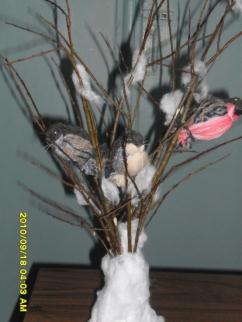 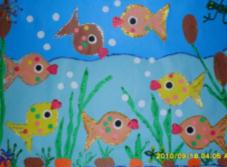 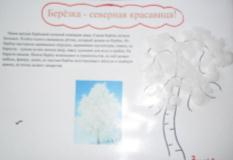 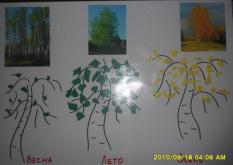 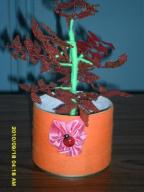 Экологическая акция «Кормушка»
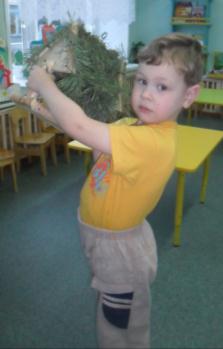 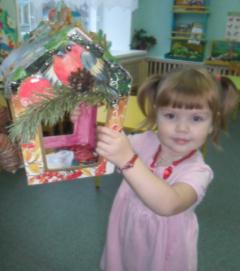 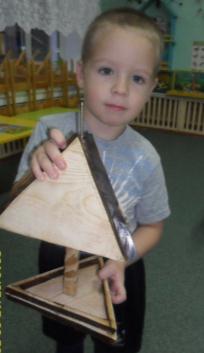 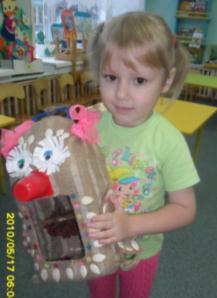 Красная книга Архангельской области
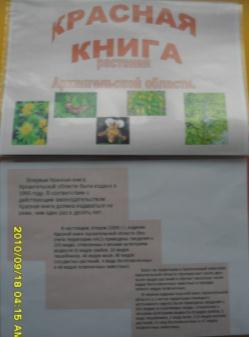 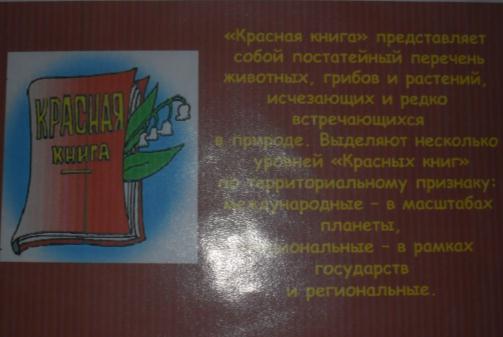 Изготовление развивающих пособий.
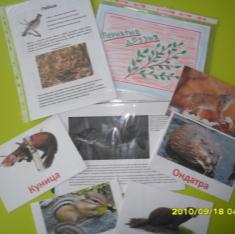 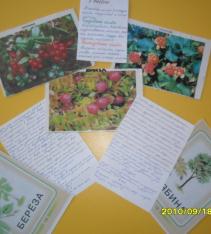 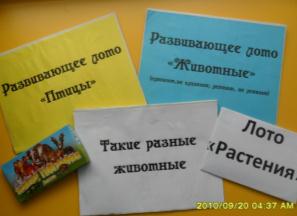 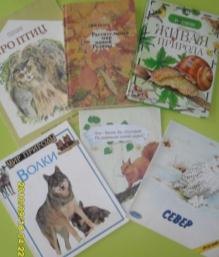 Животные глазами детей
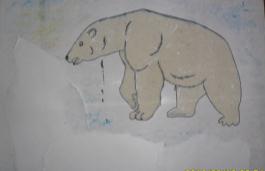 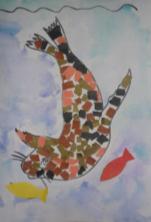 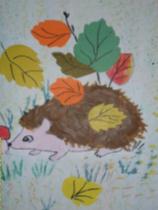 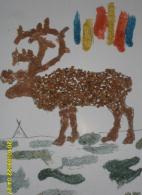 Родительское собрание  
  «Воспитание любви к природе»
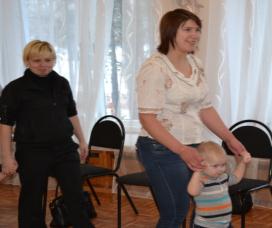 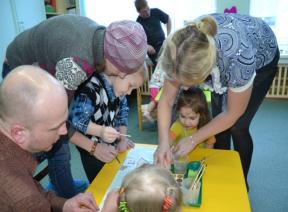 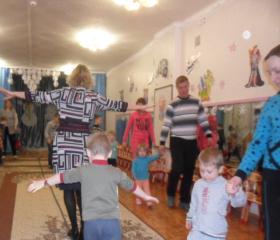 Спасибо за внимание!
Используемые ресурсы:
http://s018.radikal.ru/i519/1304/3e/4bb97ff07cca.png
http://i022.radikal.ru/1304/0b/005110753ae9.png
http://img-fotki.yandex.ru/get/4126/981986.29/0_833e9_d1cacb4b_orig
Автор шаблона: Хребтова Татьяна Владимировна,
учитель начальных классов
МКОУ «СОШ ст.Евсино»
Искитимского района
 Новосибирской области